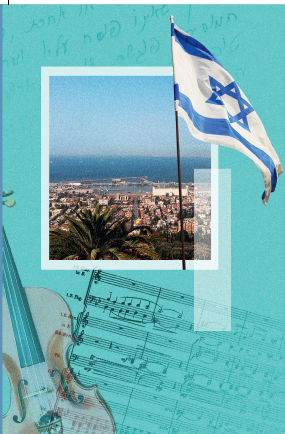 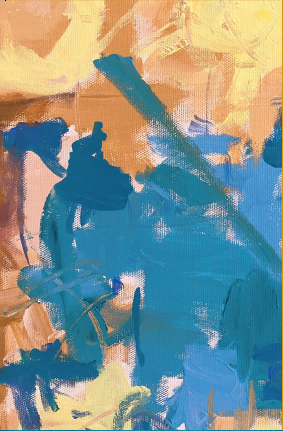 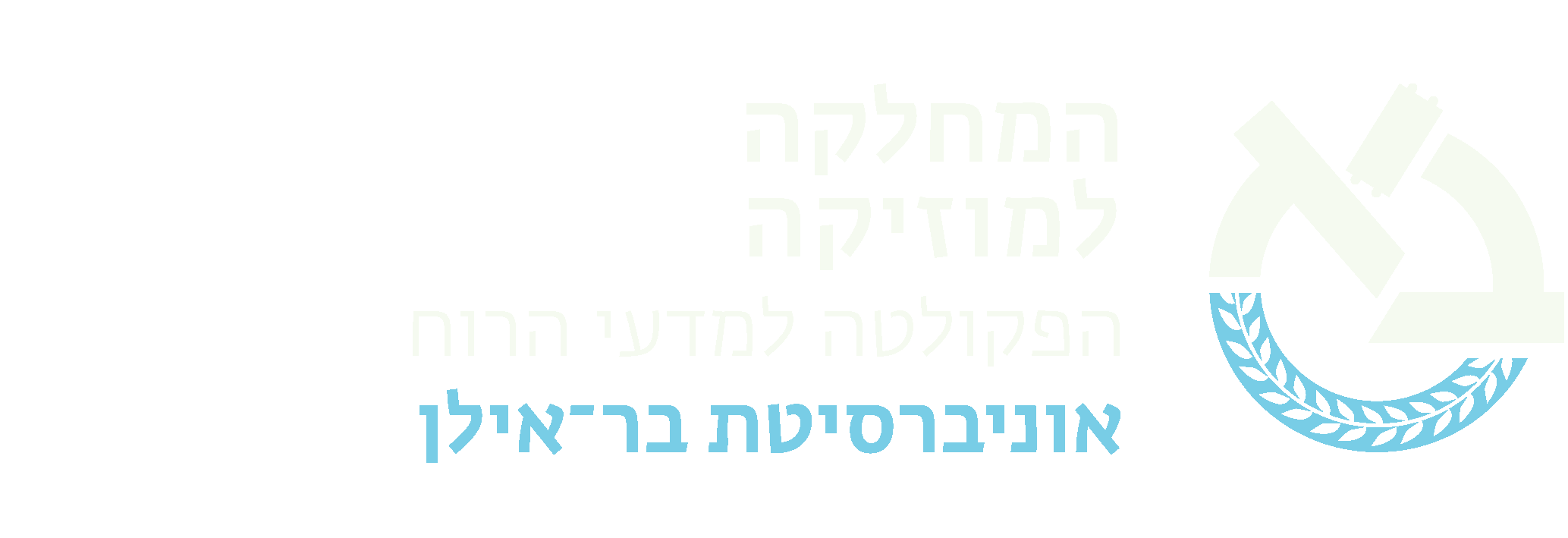 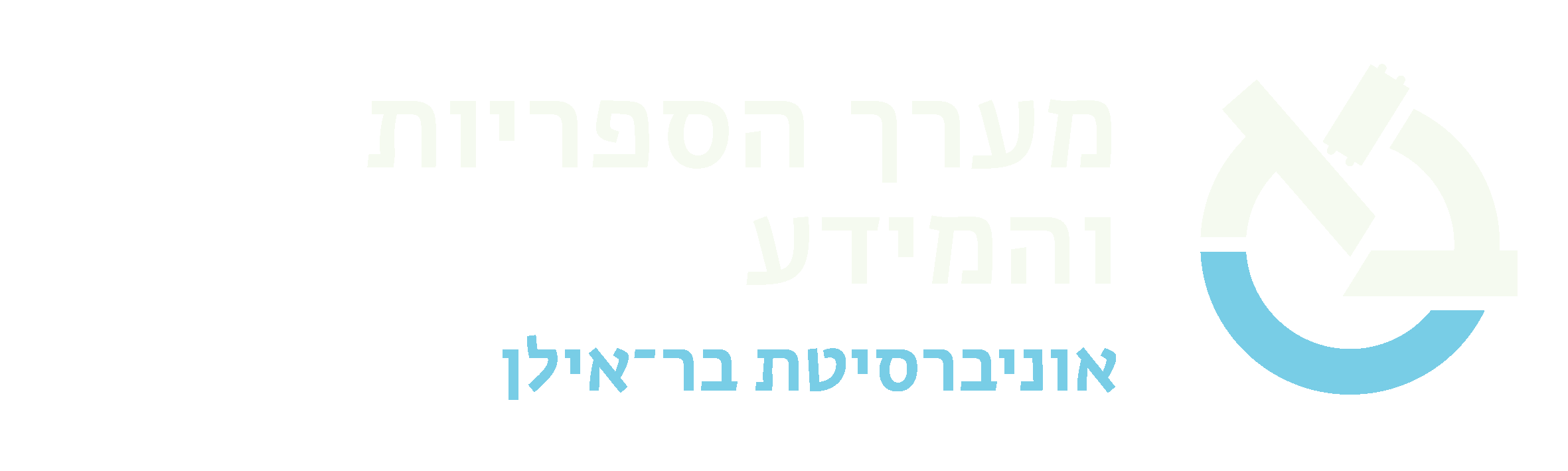 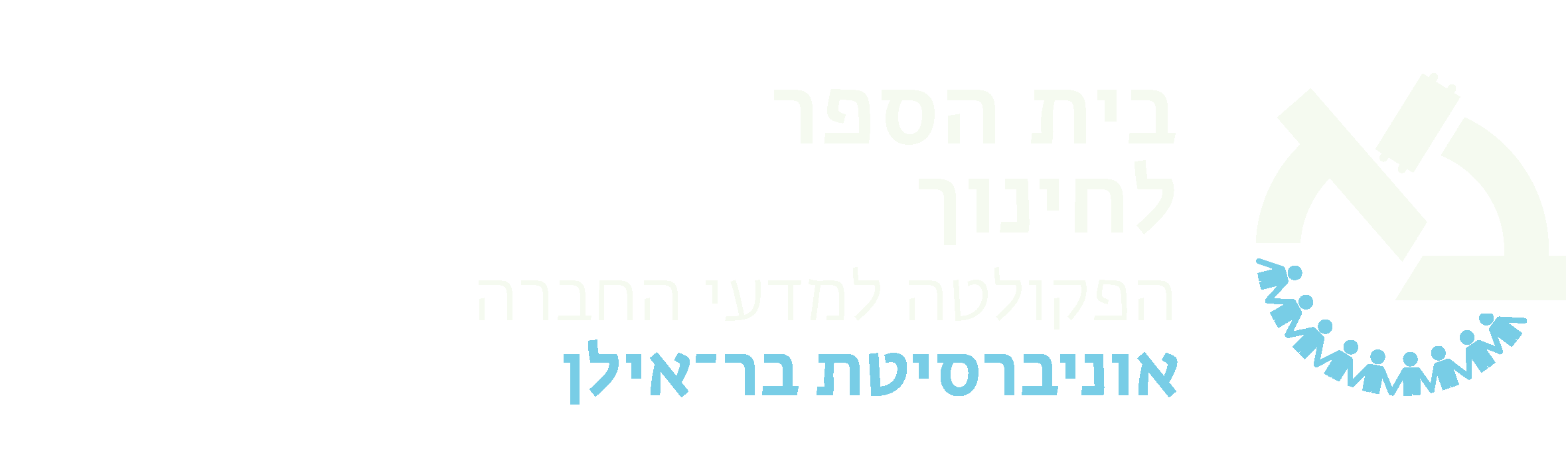 הזמנה לארוע השקת שניים מספריה של  ד"ר עטרה איזקסון
פתיחה והנחייה: 
ד"ר אולגה גולדין, מנהלת מערך הספריות והמידע

דברי ברכה:
ד"ר יואל גרינברג, ראש המחלקה למוסיקהפרופ' יעקב יבלון, ראש בית הספר לחינוך 
דיון:
פרופ' דב שוורץ, ראש המחלקה לפילוסופיה
ד"ר דפנה מילר וסרמן, החוג לייעוץ והתפתחות האדם, אוניברסיטת חיפה
קריאת קטעים ספרותיים ותגובות: 
ד"ר עטרה איזקסון, ראש המגמה לחינוך מוסיקלי, המחלקה למוסיקה,בית הספר לחינוך
מוסיקה יהדות ישראליות ואנחנו:מסע של זהותעטרה איזקסון ודב שוורץכרמל 2020
יצירתיות בהוראה: מורה ותלמיד בעולם משתנה עטרה איזקסוןכרמל 2021
יום חמישי | כ"ד תשרי תשפ"ב
30.9.21 | 17:30
האירוע יתקיים בזום

לקישור לזום לחצו כאן >>
לרכישת הספרים בהנחה  אנא לחצו על שמות הספרים